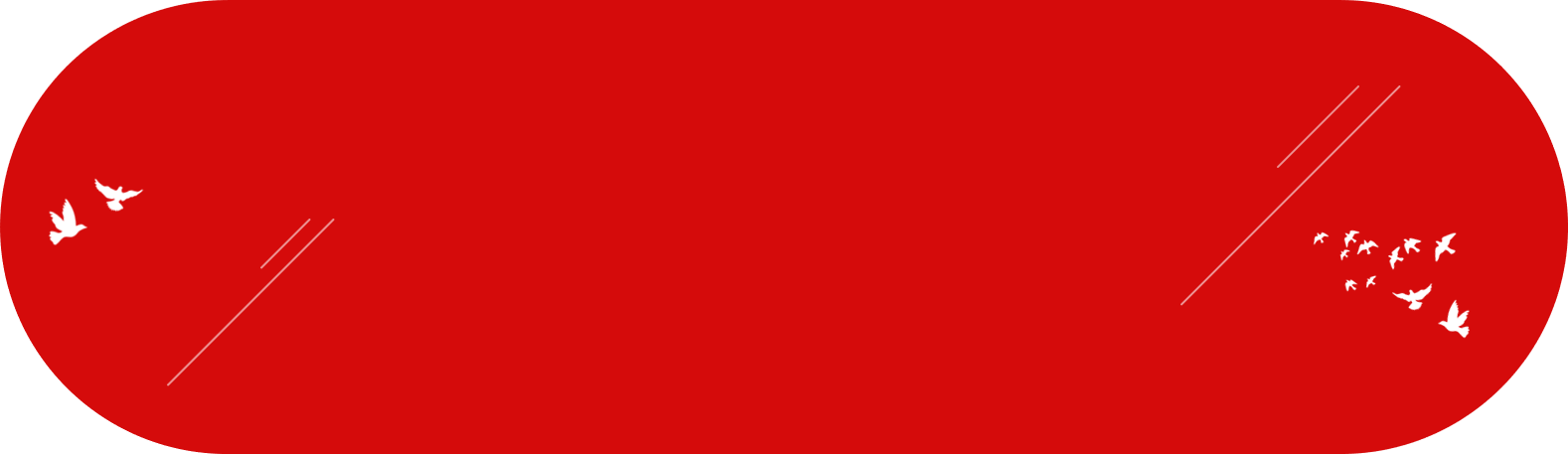 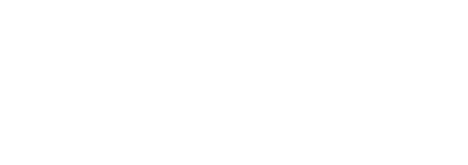 中 国 近 现 代 史 纲 要
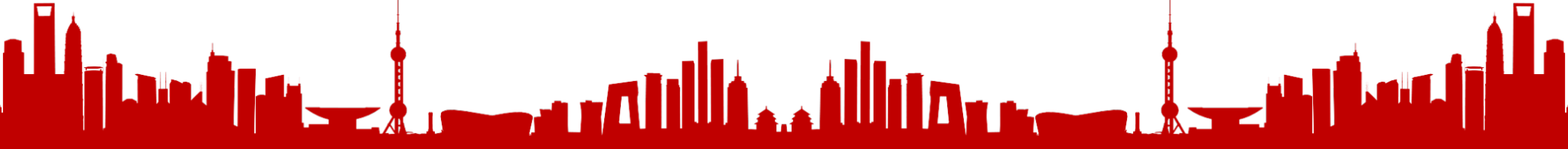 导  言
  大学生为什么要学习中国近现代史
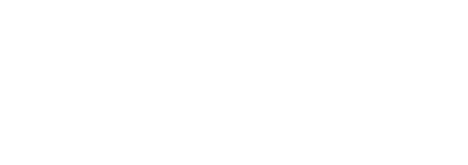 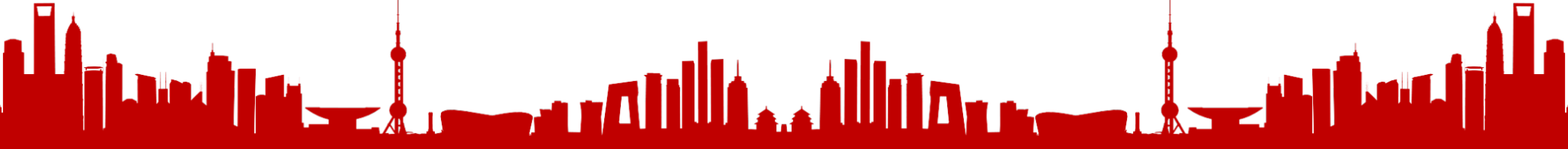 （一）大学生为什么要学习历史？
“以古为镜，可以知兴替；以人为镜，
可以明得失。”
“鉴于往事，有资于治道”。
1.学习历史能为现实提供经验和借鉴
“历史是最好的教科书，也是最好的清醒剂。”
历史的智慧不会因为历史现象的走远而消失。
2.学习历史能够更好的把握社会发展规律
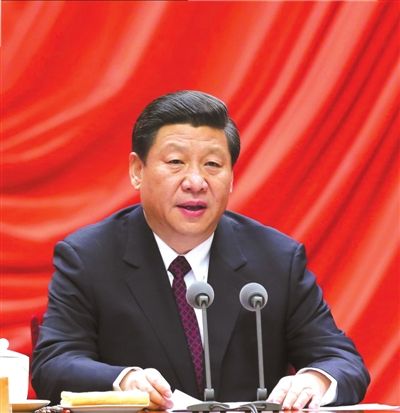 “历史就是历史，历史不能任意选择”。
3.学习历史能够加深历史情感，增加民族的凝聚力
历史总是以这样或者那样的方式继续存在于我们今天的生活之中，溶化在社会生活的各个领域，通过历史记忆的传递，潜移默化的影响着人们的思想感情、思维方式和行为方式，培养着一代一代的新人。
“一个民族的历史是一个民族安身立命的基础”。
（二）如何把握中国近现代史的主题和主线
中国近现代史，是指中国从1840年鸦片战争爆发以来直至现在的历史。
1. 中国近现代史的历史分期
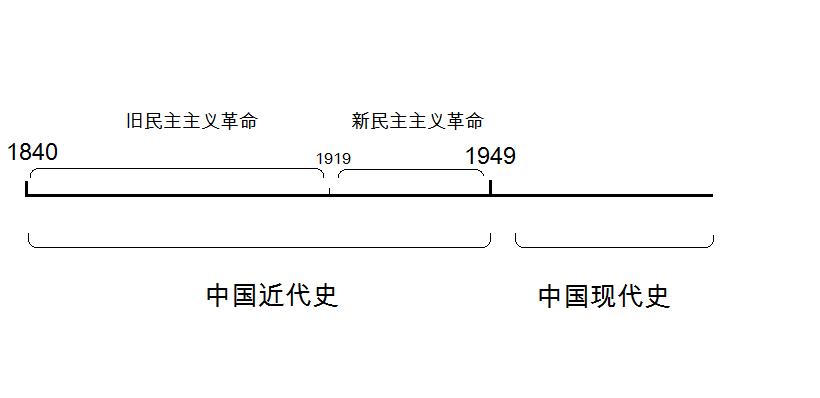 近代：1840-1949
现代：1949-今
半殖民地半封建社会
由新民主主义社会过渡到社会主义社会
社会性质
民主主义革命
主题
社会主义建设和改革
２.中国近现代史的主题和主线是什么
实现
国家富强和人民富裕
求得
民族独立和人民解放
第二个一百年：是到新中国成立100年时（2049年）建成富强、民主、文明、和谐的社会主义现代化国家。
第一个一百年：是到中国共产党成立100年时（2021年）全面建成小康社会。
“两个一百年”奋斗目标
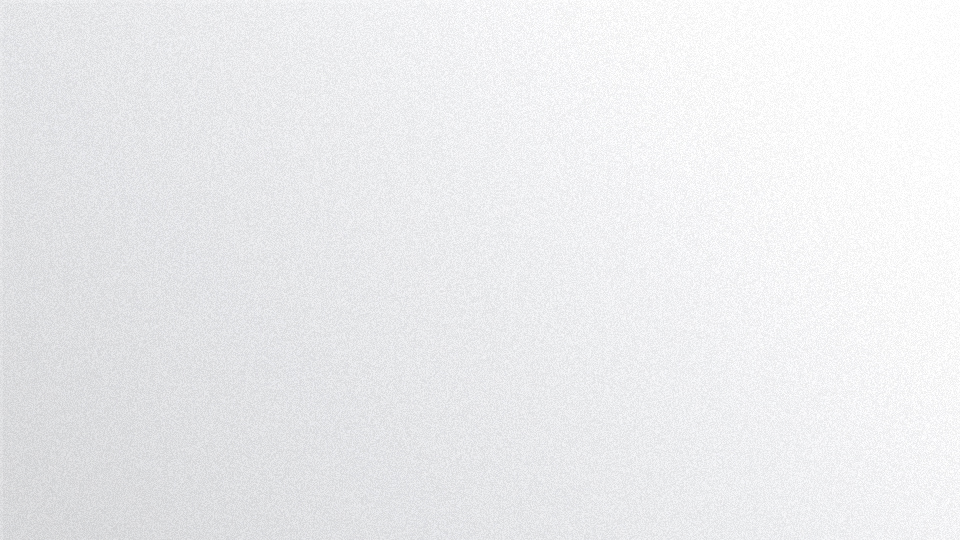 ３.中国近现代史的主流和本质
选择改革开放
选择中国共产党
选择社会主义道路
选择马克思主义
延时符
（三）大学生怎样才能学好中国近现代史
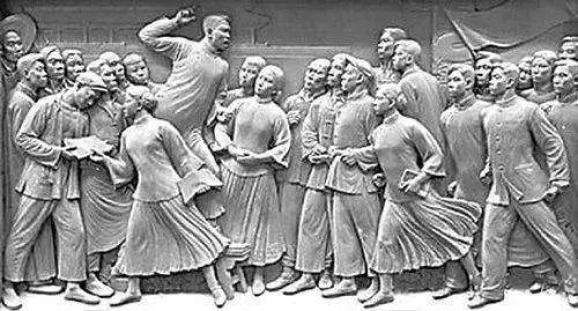 1.学习中国近现代史要坚持正确的历史观
马克思主义唯物史观
历史观
历史观是人们对历史的根本观点，人们面对纷繁的历史现象总会作出评价和判断，由此形成的系统理论认识就是历史观。

历史观是史学的灵魂。
马克思主义唯物史观，站在广大人民群众的立场上，揭示了人
类历史发展规律，是科学的历史观。
我们要坚持马克思主义唯物史观，坚信人民群众是历史的创造者。人类社会发展的历史证明，无论遇到什么样的曲折，历史都总是按照自己的规律向前发展，没有任何力量能够阻挡历史前进的车轮。
２.学习中国近现代史要正确的评价历史人物和历史事件
“对历史人物的评价，应该放在其所处时代和社会的历史条件下去分析，不能把历史顺境中的成功简单归功于个人，也不能把历史逆境中的挫折简单归咎于个人。不能用今天的时代条件、发展水平、认识水平去衡量和要求前人，不能苛求前人干出只有后人才能干出的业绩来。”
３.以大历史视野观察和把握中国近现代史
习近平总书记指出：“要开创中华民族伟大复兴新局面，就必须树立宏大历史视野，把握世界发展大势”。
要把中国近现代历史放在中国历史5000年大历史中去观察，放在世界发展格局中去观察，只有这样，历史的主线和发展趋势才能够得以呈现，才能从纷繁复杂的历史现象中抓住历史发展的主流和主线，把握历史规律。
把握“一个主题”、“两个了解”、“四个选择”
一个
主题
民族独立和人民解放，
国家富强和人民共同富裕
两个
了解
四个
选择
深刻领会历史和人民：
怎样选择了马克思主义、
怎样选择了中国共产党、
怎样选择了社会主义道路、
怎样选择了改革开放
了解国史、
了解国情
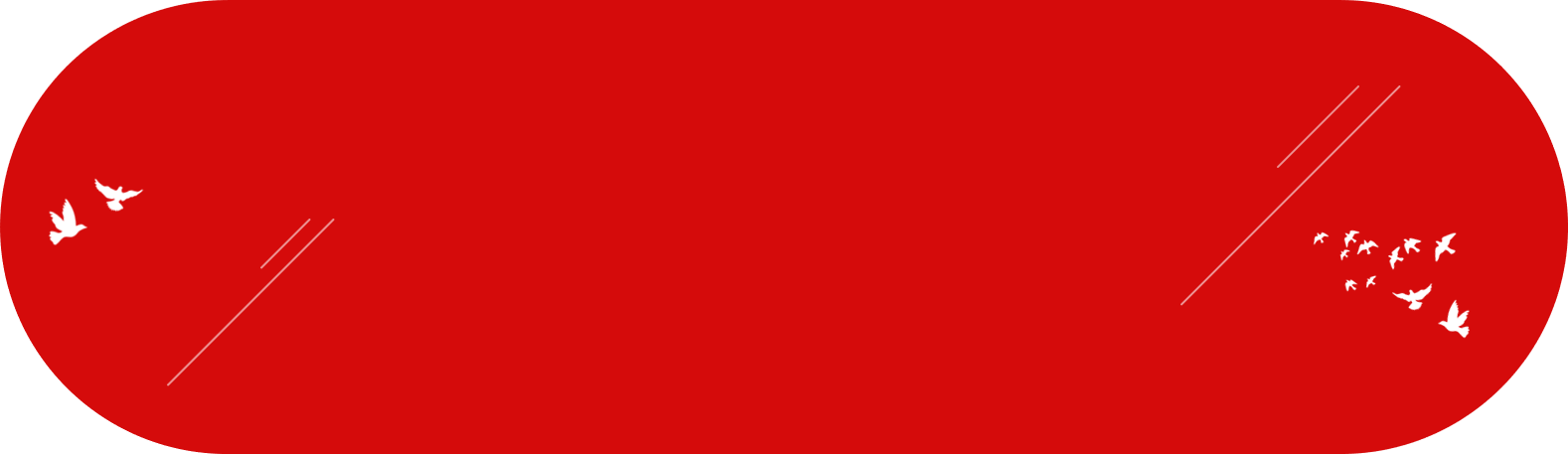 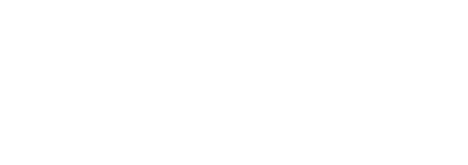 感谢聆听
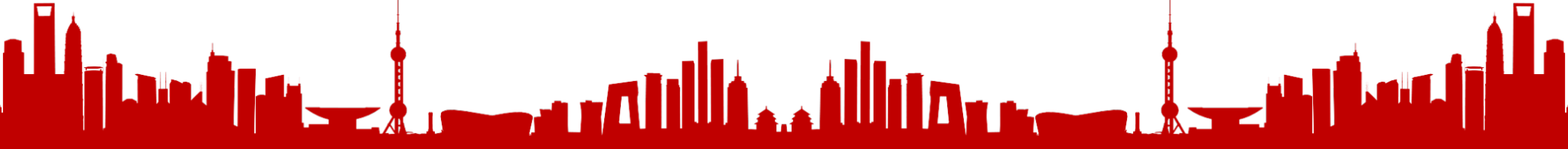